Tuesday, December 13, 2016
Write In Your Agenda:
Write In Your Monitoring Log:
CW: 
Constellations Worksheet
Constellation Creation and Myth

HW: 
Study for Seasons Quiz on Thursday 12/15/16.
Response to Warm-Up: 
How many constellations are in the celestial sphere.

You will need:
Pencil
New Monitoring Log
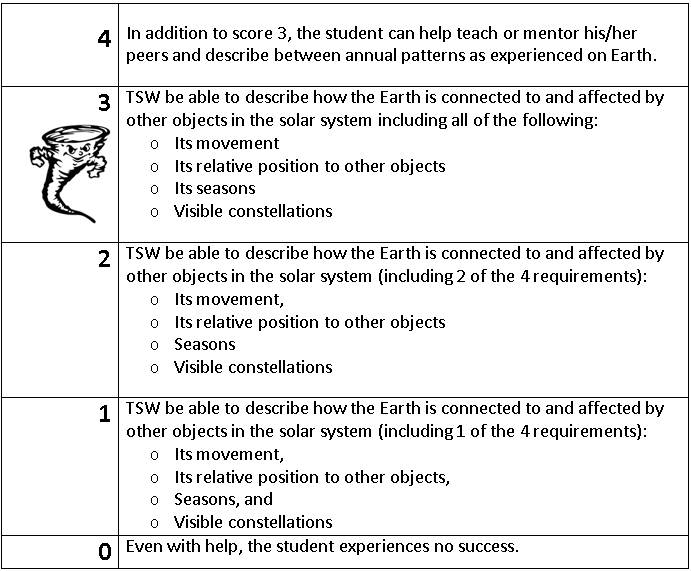 Learning Goal and Scale
TSW be able to describe how the Earth is connected to and affected by other objects in the solar system (including its movement, its relative position to other objects, its seasons, and visible constellations).